Hedging in academic writing
By Ms jackson
Learning objectives
Understanding what hedging is
Learn how to use the hedging technique
Understand what this has to do with you
(How is this relevant and why do I need to know it?)
[Speaker Notes: Point out that some students already use this technique. They need to understand why hedging is important in academic writing.
The students who don’t know what hedging is, or how to use it, will learn to do it in this lesson.]
Academic writingdefinition
Academic writing is the language we use to answer research questions by creating arguments, supported by evidence. 
Publishing research, writing an essay on a research question, means making a contribution to your field of study. 
Ultimately, the purpose of all research is problem solving, answering the question.  
When writing essays, the best responses are the ones writen in such a way that leave room for others to add to the dialogue.
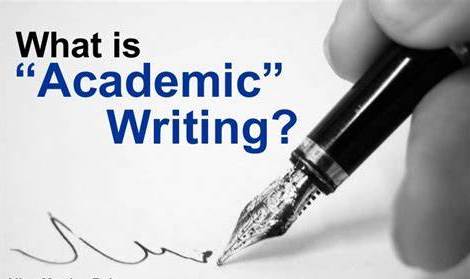 [Speaker Notes: Ask the students to turn to the person next to them and explain:
What is academic writing?
How is academic writing different from just writing?
Revel the defintion and ask students to write it down on the handout.
Ask them to give examples of academic writing they’ve had to do in IBDP so far: EE, TOK essay, history essays, lab reports etc.]
One of the 12 key tok concepts
[Speaker Notes: Point out that certainty is one of 12 TOK concepts and therefore very importan part of critical thinking process. Scientist never say that they are 100% certain about something. Why? Beause there is always a possibiltiy that new things will be discovered that will show another aspect of an issue. Scientists will say: “With the data that we have at the moment, this is what we think is happening.” Or “We can say this with 97% of certainty. Never 100%
Look at the quote. What did Pliny the Elder mean?
He was a Roman author, naturalist and natural philosopher.]
What is hedging?
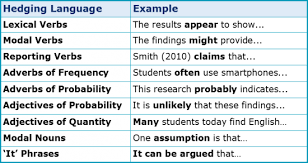 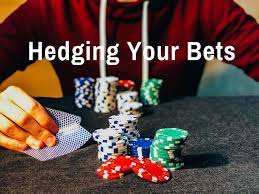 [Speaker Notes: Ask students to indicate with their thumbs up or down which one of these 3 is an explanation of Hedging. Reveal images one by one.
Cutting a hedge.
Playing safe by covering lots of different areas so that it’s harder to lose.
Writing in a way that puts forward your ideas, without saying that you are 100% certain.]
Hedging example 1
CATEGORICAL CLAIM:
The issues highlighted in this study are applicable to all participating institutions.
HEDGED CLAIM:
The issues highlighted in this study may be applicable to many participating institutions.
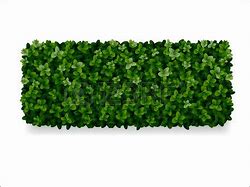 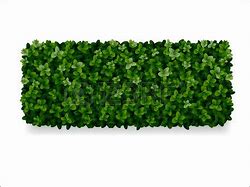 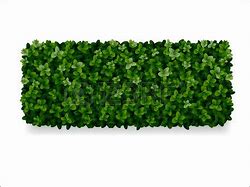 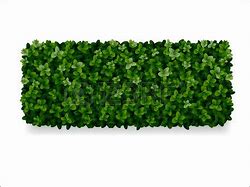 [Speaker Notes: What effect do these two statement have on you as a reader? 
How are they different?]
definition
“Hedging is a linguistic strategy allowing the author to avoid commiting to the absolute truth of a proposition/statement/claim.”

Crompton 
1997
[Speaker Notes: Ask the students to write down the defintion.]
Why is hedging important?
Academic writing is the language that we use to convey answers to research questions.
We answer these questions by creating arguments.
These arguments are based on claims made by an individual which are then supported by evidence.
Hedging is important because the writer often develops good answers to research questions, but feels that they are not the best, the only or the most complete answers.
Hedging allows the writer to anticipate possible opposition to their claims, while still contributing something new to the ongoing dialogue.
Academic writing is a balance of FACTS and EVALUATION.
The writer tries to present facts and show how they interpreted this information. 
This is why they say: “x may be the cause of y”, instead of: “x is the cause of y.”
[Speaker Notes: Hedging allows the writer to be confidently uncertain.]
Hedging example 2
CATEGORICAL CLAIM:
Government support will assure the spread of new knowledge and skills necesarry to use the internet to thousands of people in rural areas.
HEDGED CLAIM:
Government support may help with the spread of new knowledge and skills necesarry to use the internet to thousands of people in rural areas.
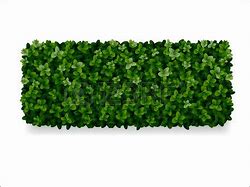 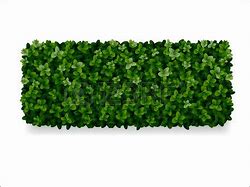 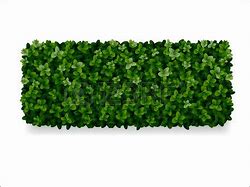 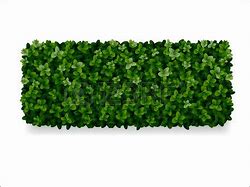 [Speaker Notes: Without hedging we write in black and white. We are either 100% certain that what we are saying is right or we not certain at all. 
For example: Replication is never necessary in the production of knowledge.]
[Speaker Notes: Hedging allows for different shades of gray: different shades of meaning and different levels of certainty.
Hence the fact that many TOK essay questions start with: To what extent ….]
Hedging techniques
Use of lexical verbs 
Use of adverbs
Use of modal verbs
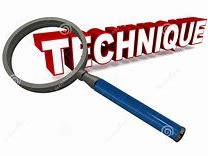 [Speaker Notes: Ask students to fill in the gaps on the handout.]
Use of lexical verbs
Indicate 
Propose
Assume
Estimate
Suggest
Appear
Tend to
Doubt
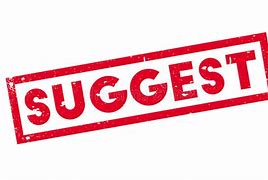 example
CATEGORICAL CLAIM:
The study proves the link between smoking and lung cancer.
HEDGED CLAIM:
They study indicates a possible link between smoking and luncg cancer.
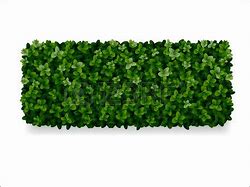 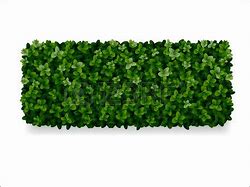 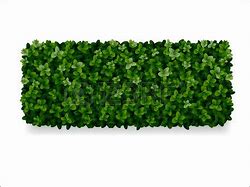 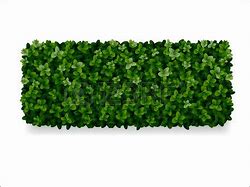 [Speaker Notes: Lexical verbs allow the writier to share the finding of a study without stating that the findings are absolute.
Reveal the categorical claim, then ask students to turn it into a hedged claim beore revealing it. Elicit responses.]
Use of adverbs
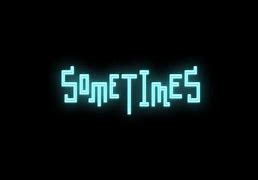 Often
Almost
Quite
Occasionally
Sometimes
Usually
Probably 
Clearly
example
CATEGORICAL CLAIM:
The number of unemployed people will continue to rise as the poor economic situation continues.
HEDGED CLAIM:
The number of unemployed people will probably continue to rise as the poor economic situation continues.
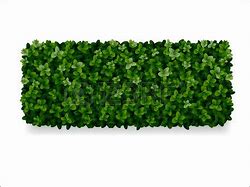 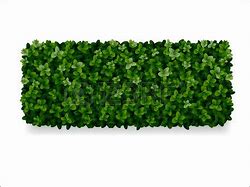 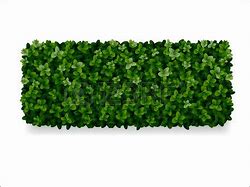 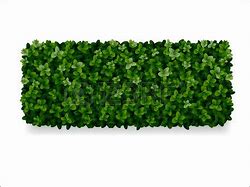 [Speaker Notes: To share data without making the claim that the findings are absolute.
Reveal the categorical claim, then ask students to turn it into a hedged claim beore revealing it. Elicit responses.]
Use of modal verbs
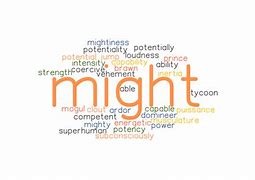 Must
Will/would
Should
May
Can/could
Might
[Speaker Notes: Modal verb come in front of another verb.
There is not subject verb agreement.
Modals are used to express logical probabilty
In order of strength: must is stronger than might]
example
CATEGORICAL CLAIM:
Visual representation are always helpful in the communication of knowledge.
HEDGED CLAIM:
Visual representation can be helpful in the communication of knowledge.
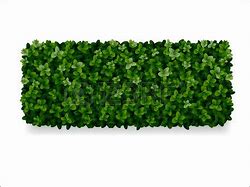 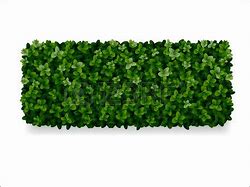 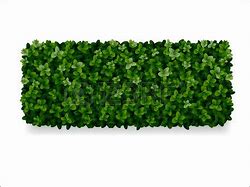 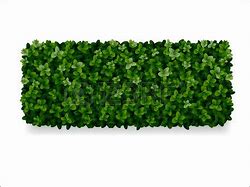 [Speaker Notes: Sharing without stating that findings are absolute.
Reveal the categorical claim, then ask students to turn it into a hedged claim beore revealing it. Elicit responses.]
CONCLUSION
In academic writing authors need to be very causious about the way they present their conclusions.
In order to avoid indicating 100% certainty, they hedge.  They do it to tone down their statements.
In TOK essay writing, hedging prevents the students from sounding overly confident and acknowliging that there are always other perspectives out there that might also be relevant. 
Statements such as: “Historians are biased.” imply that this is always the case. Hedged statement would be: “Sometimes, historians are biased.” 
First statement creates an impression that the student doesn’t quite understand all the nuances 
of history as an area of knowledge because of the use of generalization (categorical statement). 
By saying “Sometimes, historians are biased” the student is acknowledging that this may be the case, but it is not ALWAYS the case and that good historians are very much aware of their own biases and have developed techniques to  avoid them.
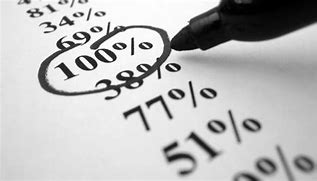 [Speaker Notes: In TOK essay writing, hedging prevents the students from sounding overly confident and acknowliging that there are always other perspectives out there that might also be relevant. 
Statements such as: “Historians are biased.” imply that this is always the case. Hedge statement would be: “Sometimes, historians are biased.” 
First statement creates an impression that the student doesn’t quite understand all the nuances of history as an area of knowledge because of the use of generalization (categorical statement).
By saying “Sometimes, historians are biased” the student is acknowledging that this may be the case, but it is not ALWAYS the case and that good historians are very much aware of their own biases and have developed techniques to  avoid them.]
Your turn
[Speaker Notes: Pick an essay title and write an answer using a hedging technique.
Elicit reponses at random.]
Revisiting the Learning objectives
Understand what hedging is
Learn how to use the hedging technique
Understand what this has to do with you
(How is this relevant and why do I need to know it?)
[Speaker Notes: Elicit reponses at random.
Hedging technique can help you get a better grade in your essays. That should stimulate some interest!]
References:
NUST MISiS Academic Writing Center, English Language Fellow John Kotnarowski provides an introduction to the concept of hedging in academic writing:
https://www.youtube.com/watch?v=N_gM_GNU0Rw